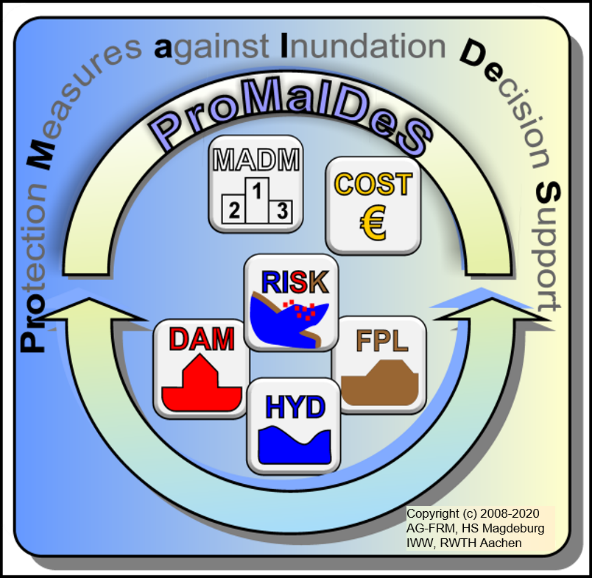 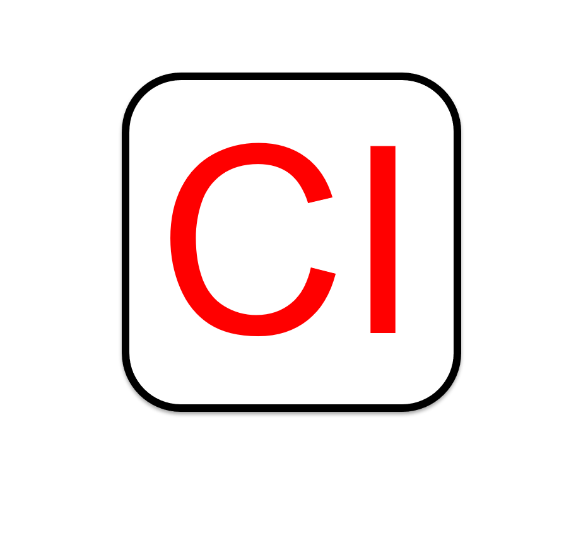 Conceptualization of a Critical Infrastructure Network – Model for Flood Risk Assessments
University of Applied Science Magdeburg
Dipl.-Ing Roman Schotten, 
Prof.-Ing. Daniel Bachmann
Content of this presentation
Conceptualization 
of a Critical Infrastructure
Network Model 
for Flood Risk Assessments
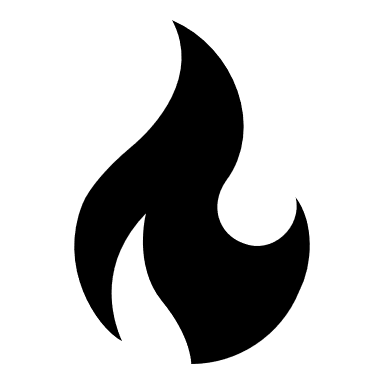 Motivation & Objective
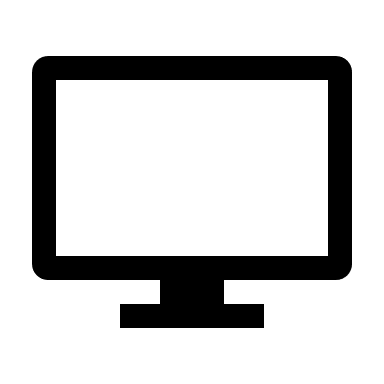 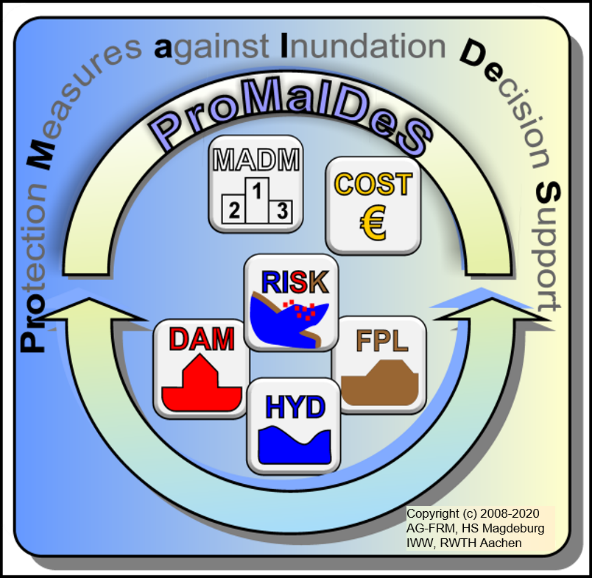 Modelling Framework - ProMaIDeS
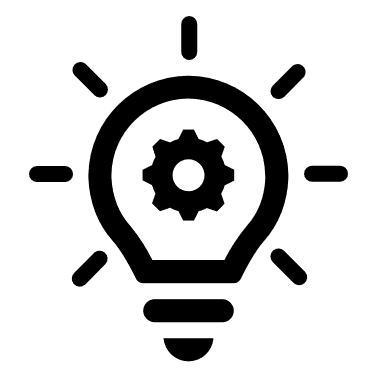 Conceptualization of a CI Modelling Software
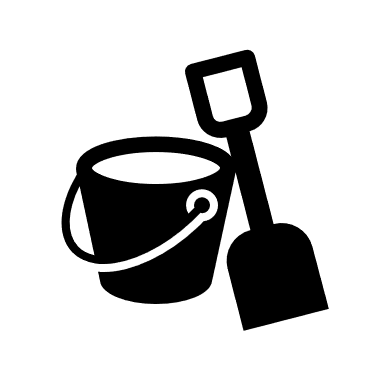 Sandbox Model
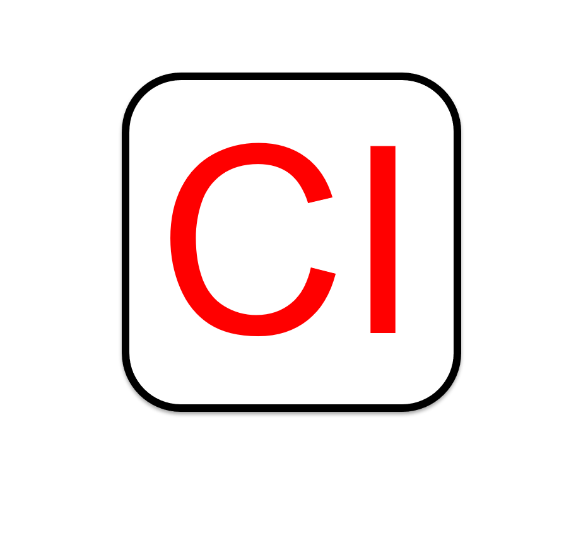 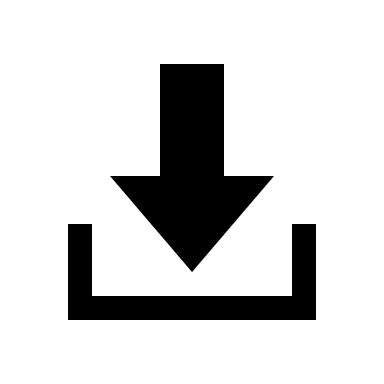 Data Inputs & Challenges
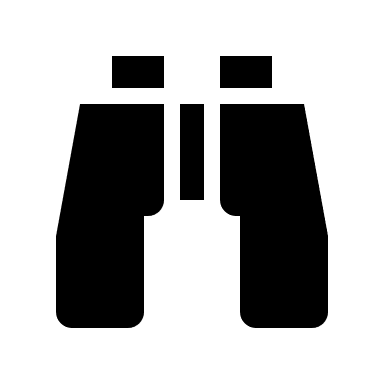 Outlook
[Speaker Notes: Situation – Complication – Question/Opportunity - Answer]
Project & ConsortiumMotivation & Objective
This research is executed in the framework of the PARADeS project funded by the Federal Ministry of Education and Research (BMBF)
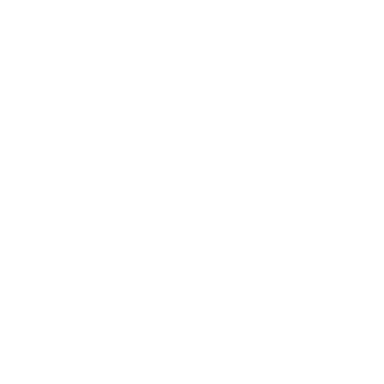 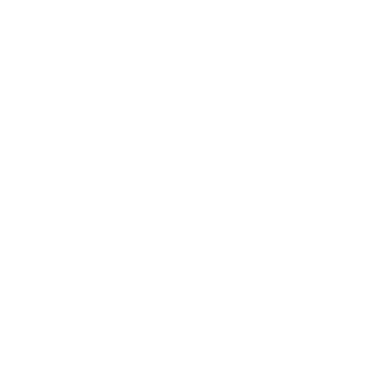 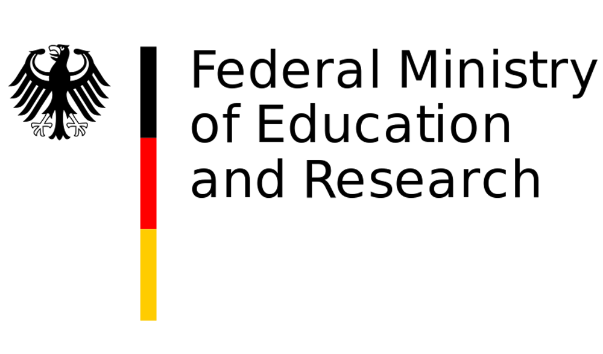 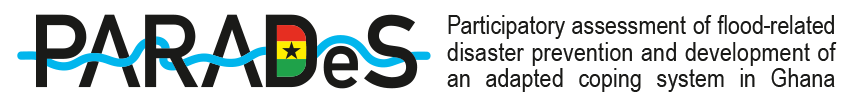 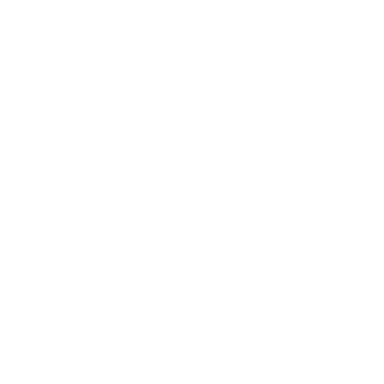 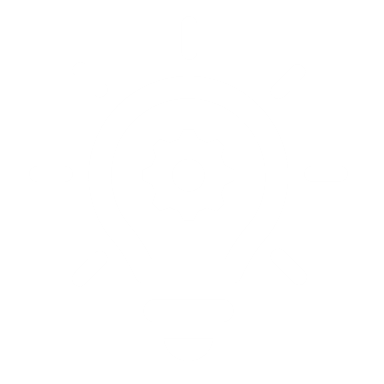 The consortium consists of a combination from German and Ghanaian Partners:
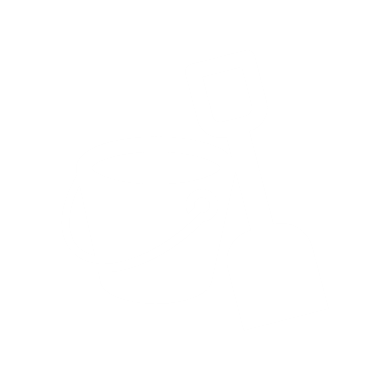 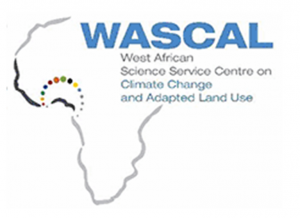 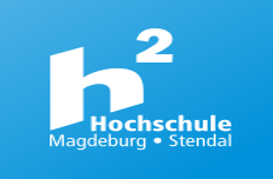 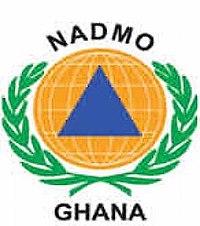 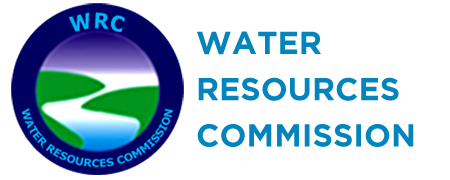 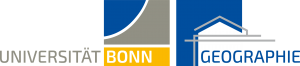 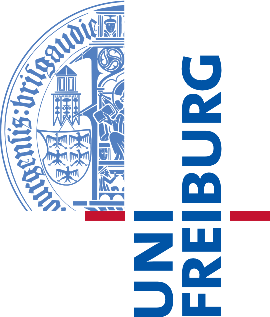 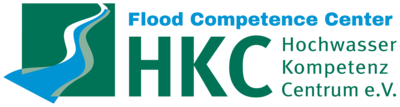 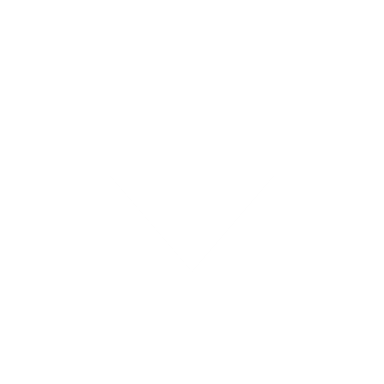 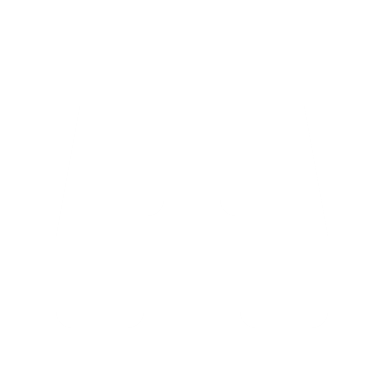 [Speaker Notes: Situation – Complication – Question/Opportunity - Answer]
Why modelling Critical Infrastructure Networks?Motivation & Objective
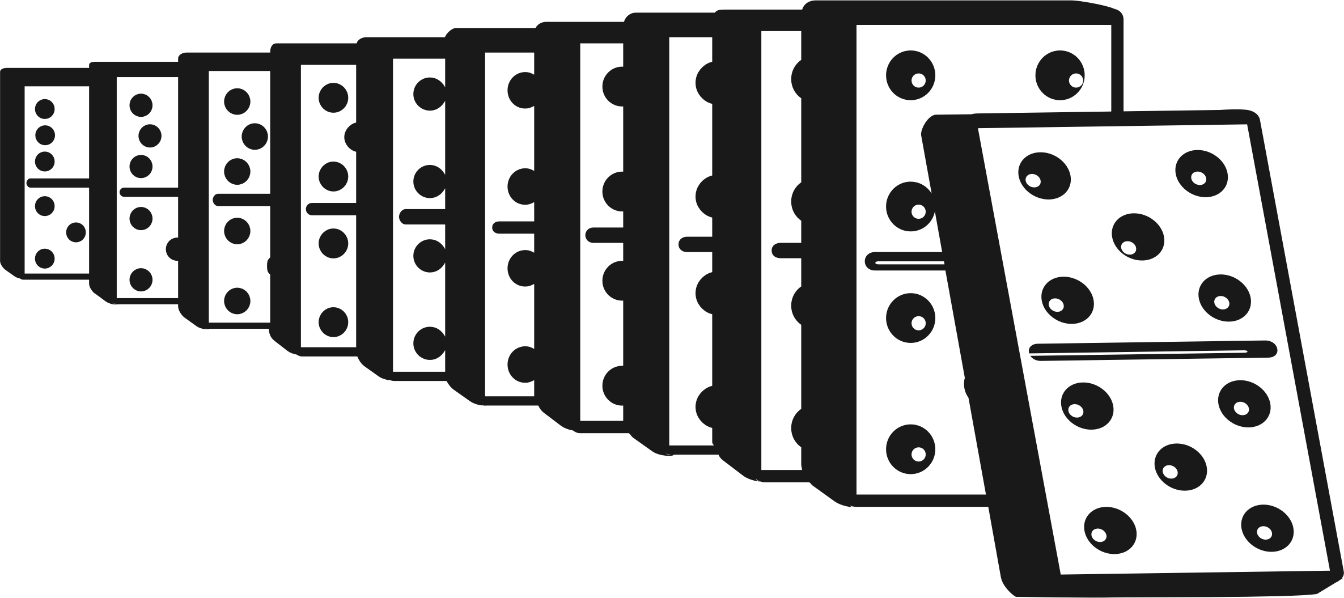 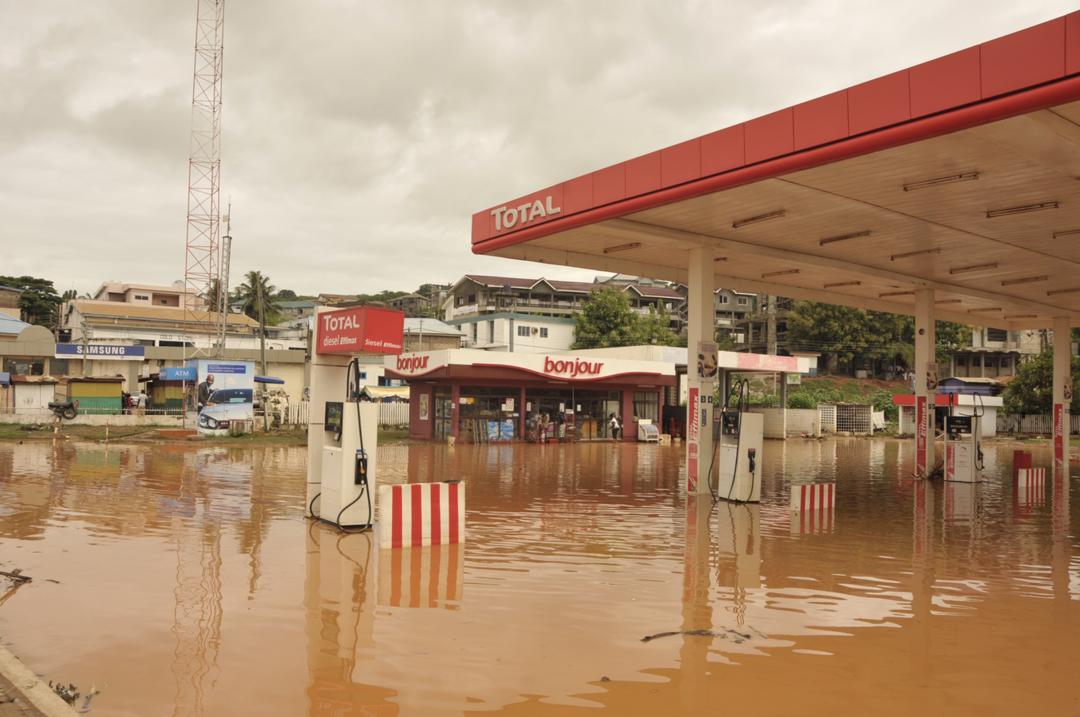 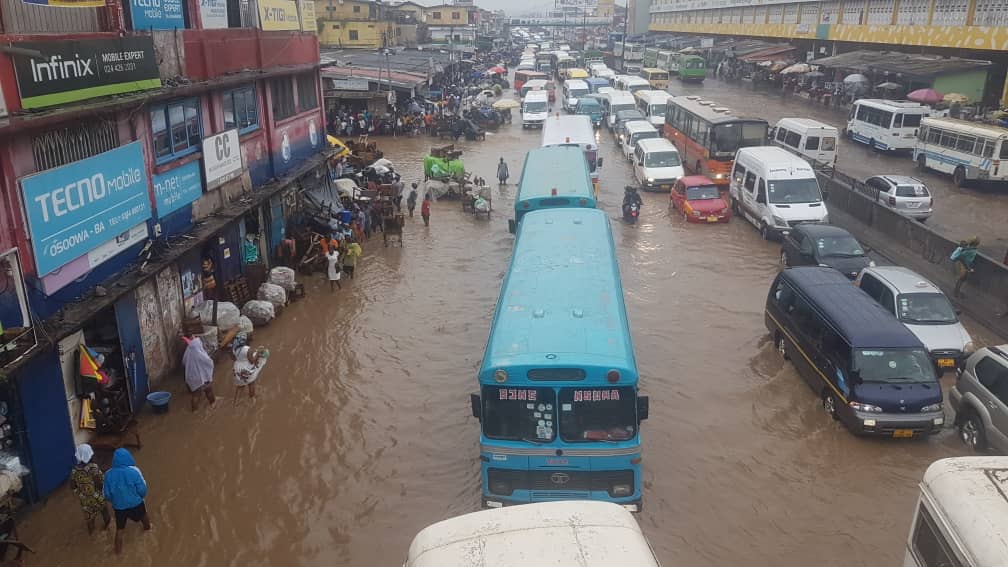 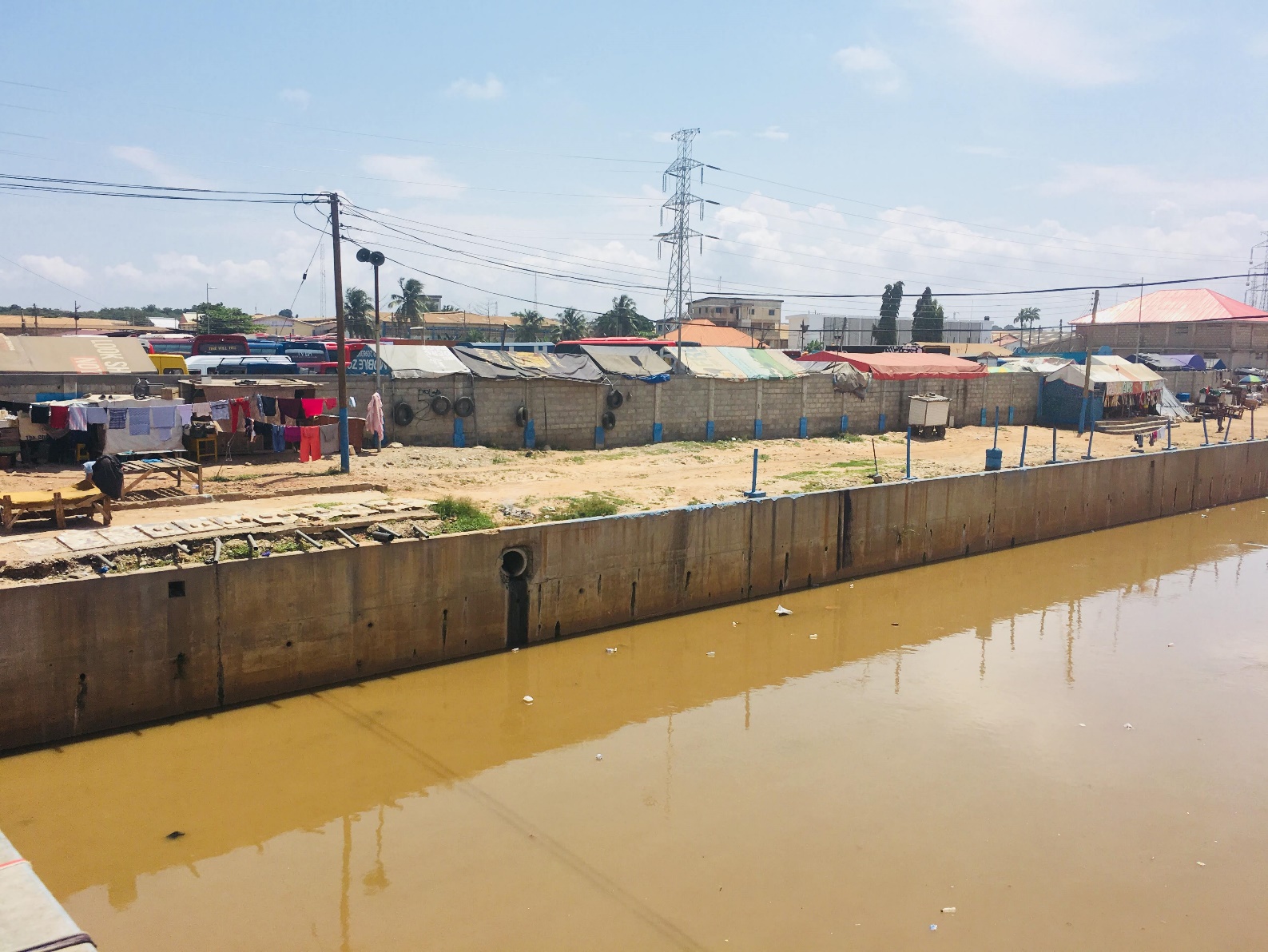 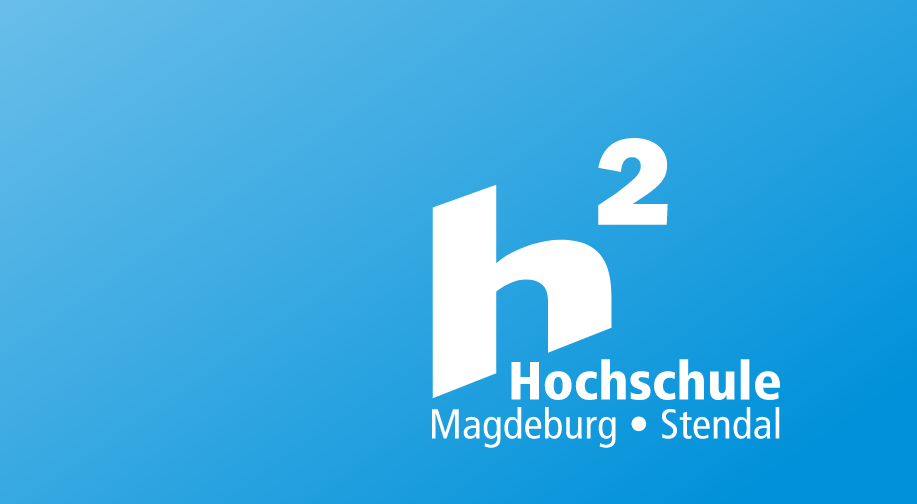 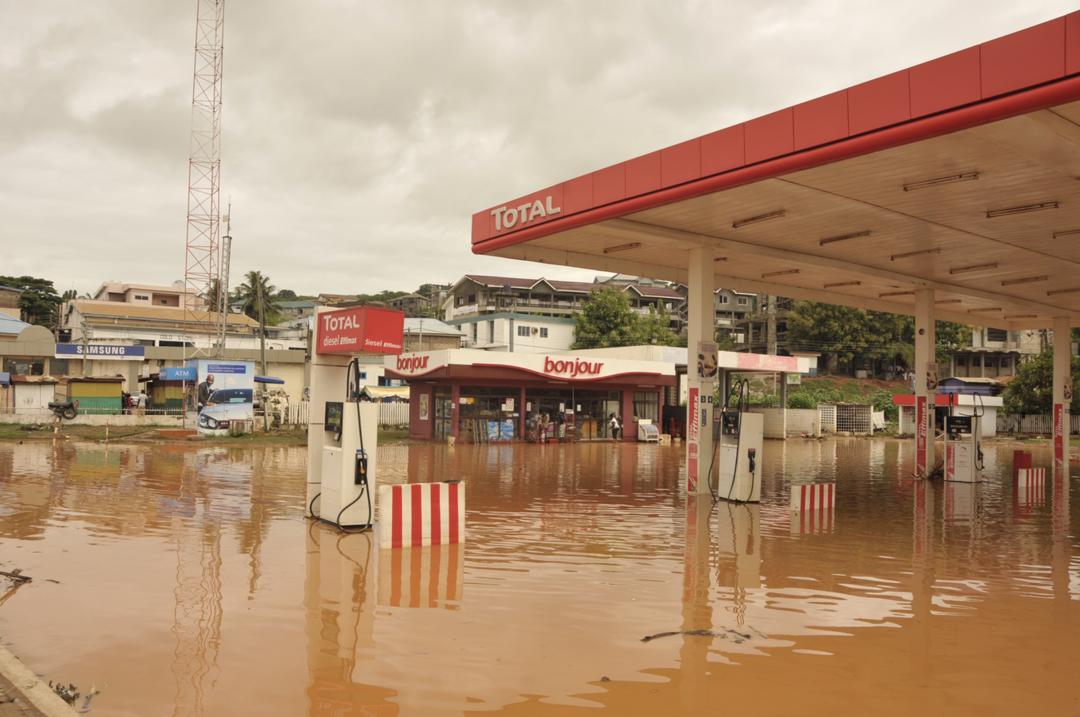 Flood Damage TypesMotivation & Objective
Direct Tangible Damages are by standard included in Flood Damage Modelling
 Objective: Include quantified damage to Critical Infrastructure (Services) in FRM decision making
[Speaker Notes: Situation – Complication – Question/Opportunity - Answer]
State of the Art Flood Risk AssessmentModelling Framework
ProMaIDeS - modular, free software for the risk-based assessment of flood protection measures including extensive documentation	 www.promaides.h2.de
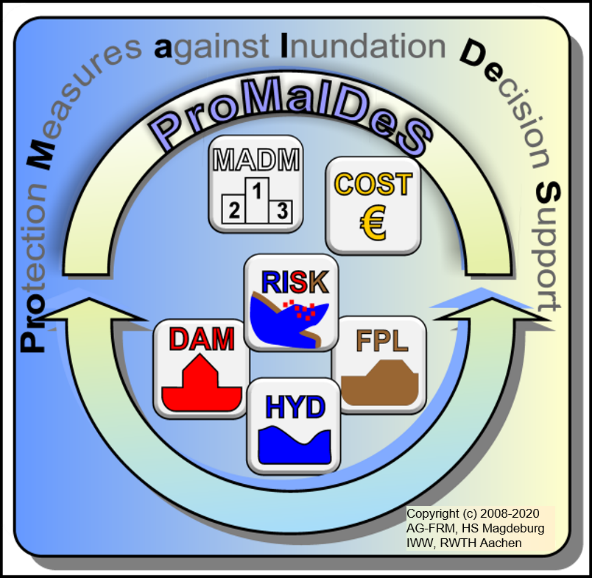 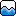 1. Hydraulic modelling – fluvial, pluvial, coastal
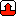 2. Damage modelling – e.g. economic, population ...
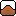 3. Dike failure probabilities
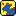 4. Risk calculation –  e.g. climate change scenario’s
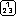 5. Measures and decision management - iterative
[Speaker Notes: Situation – Complication – Question/Opportunity - Answer]
Damage Modelling with ProMaIDeSModelling Framework
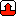 Damage modelling modules
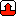 ECN – Economic Damages
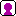 POP – Population Affected
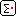 SC – Simple Counting – special risk objects
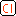 CI – Critical Infrastructure Network
[Speaker Notes: Situation – Complication – Question/Opportunity - Answer]
ProMaIDeS – ArchitectureModelling Framework
Site Specific InputDEM, Land-Use-Data,Dikes, CI’s etc.
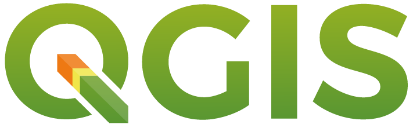 + QGIS Plugins
Preprocessing
VisualisationInput + Results
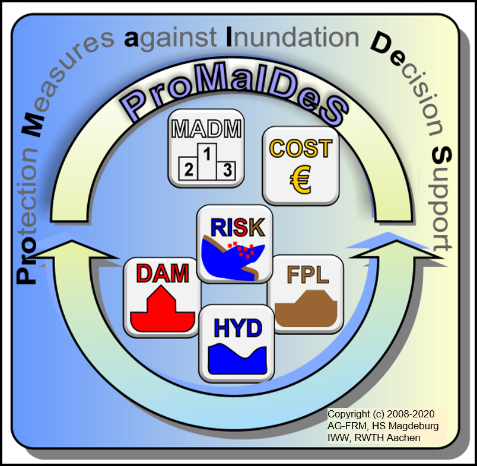 Input Data
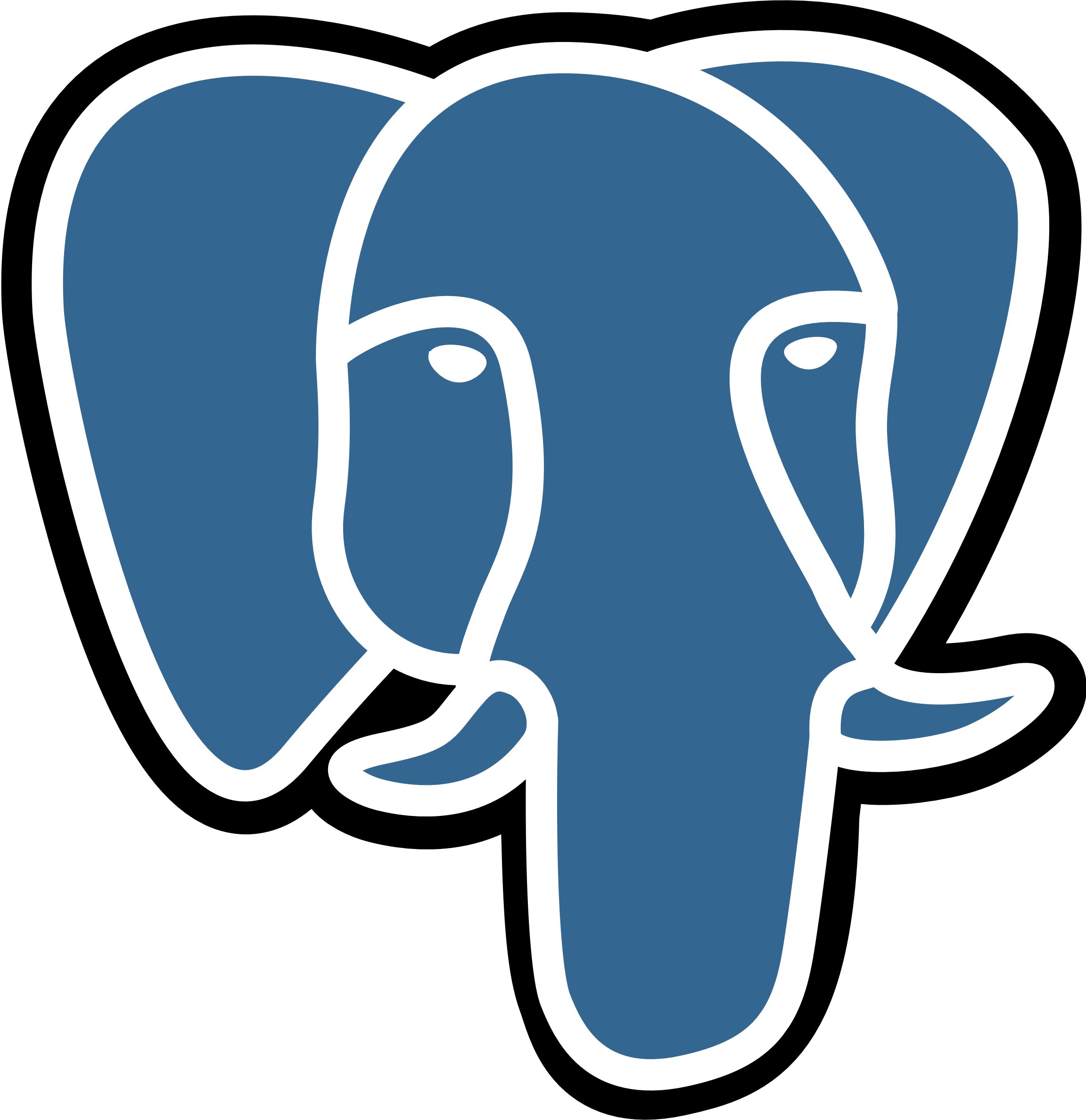 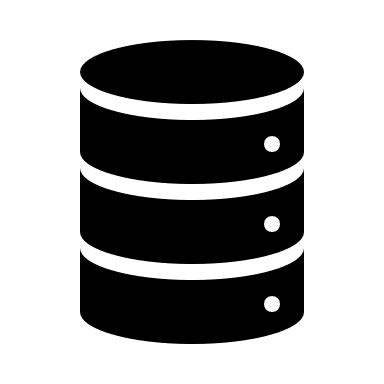 Calculation results
Local/ RemoteDatabase
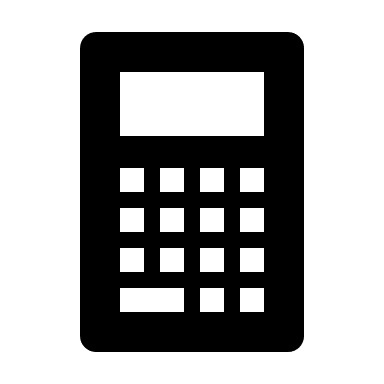 Calculation
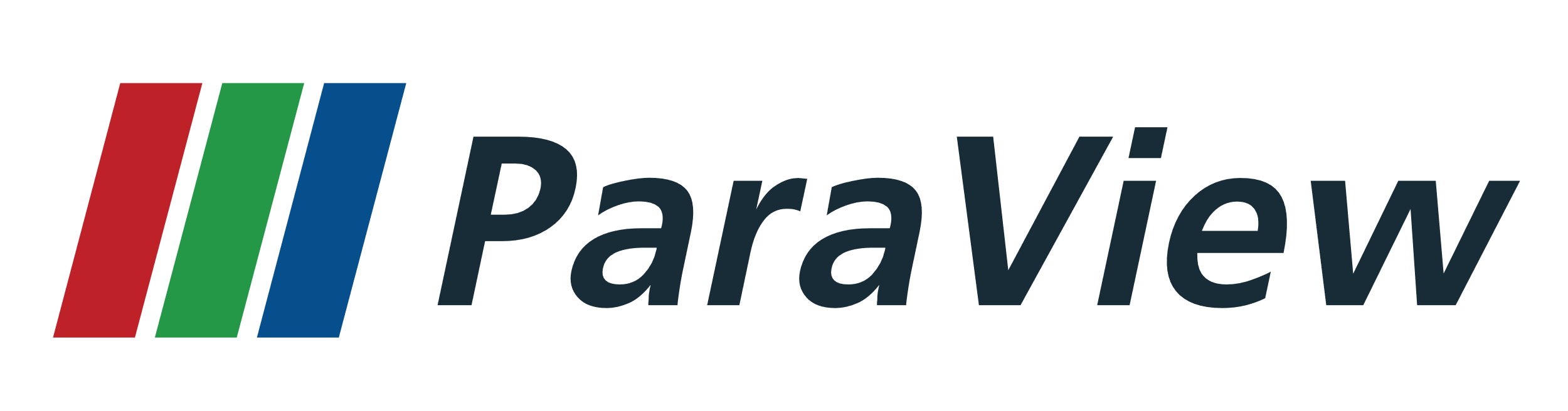 Calculation results
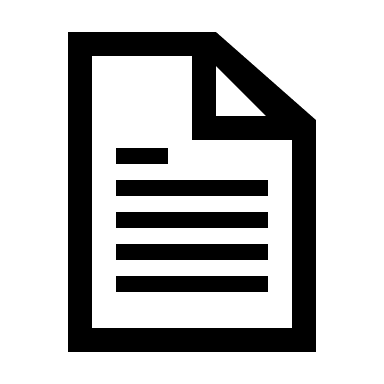 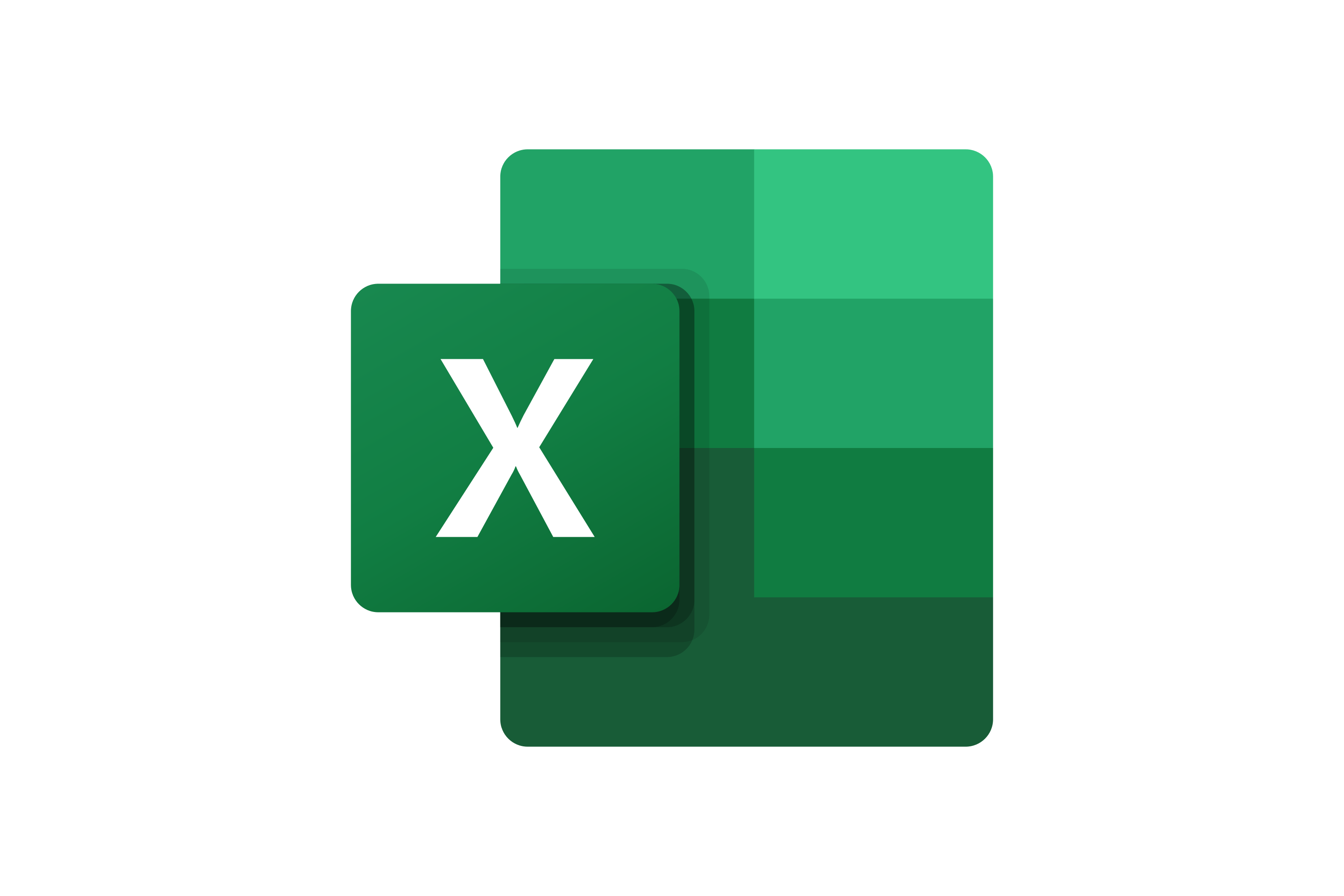 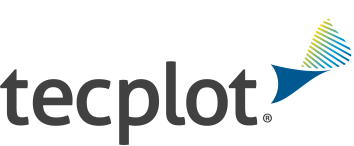 Visualisation
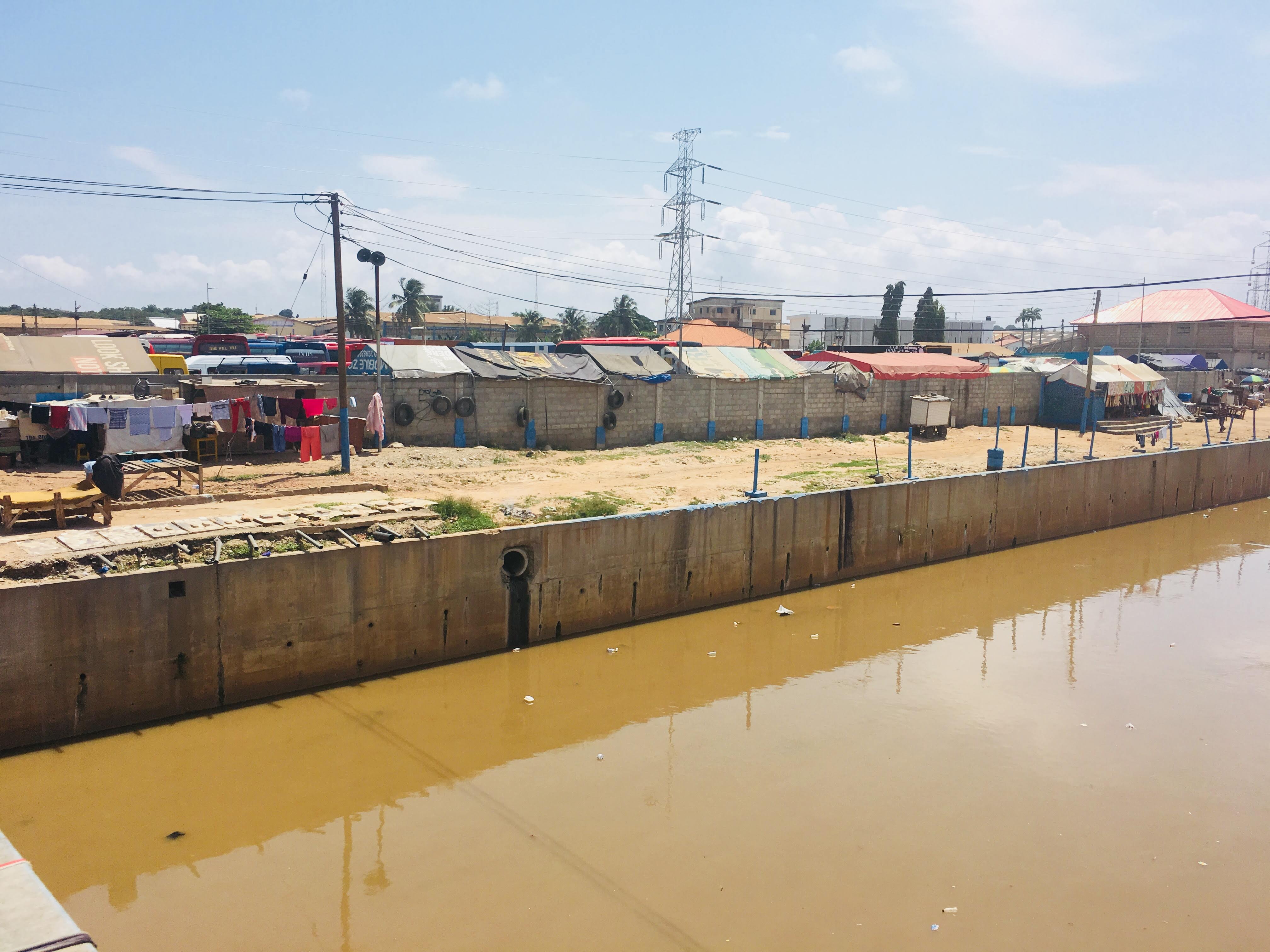 Characteristics of a CI NetworkConceptualization of a CI Modelling Software
[Speaker Notes: Situation – Complication – Question/Opportunity - Answer]
Approaches for CI ModellingConceptualization of a CI Modelling Software
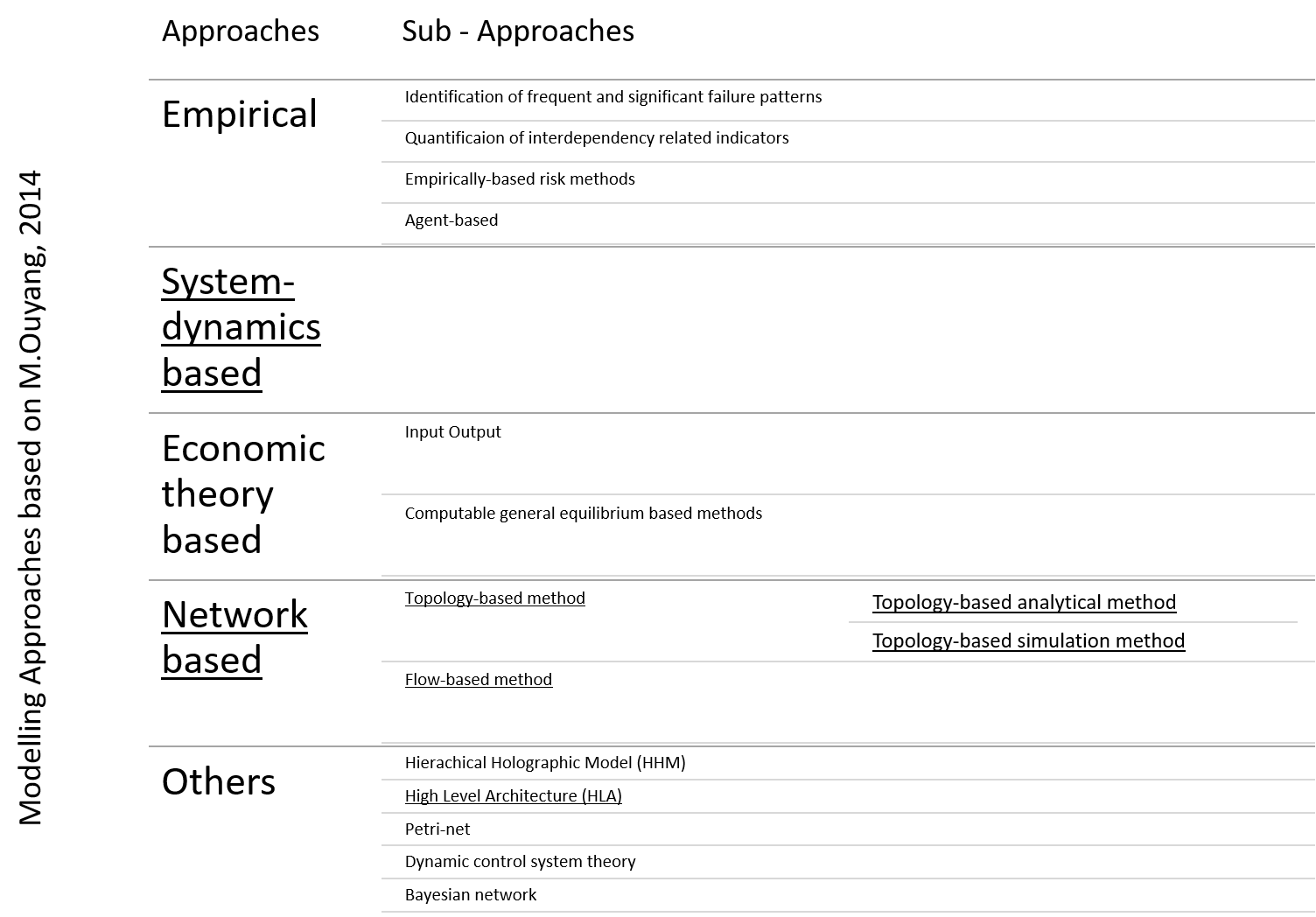 [Speaker Notes: Situation – Complication – Question/Opportunity - Answer]
CI Module ‘Sandbox’ Model
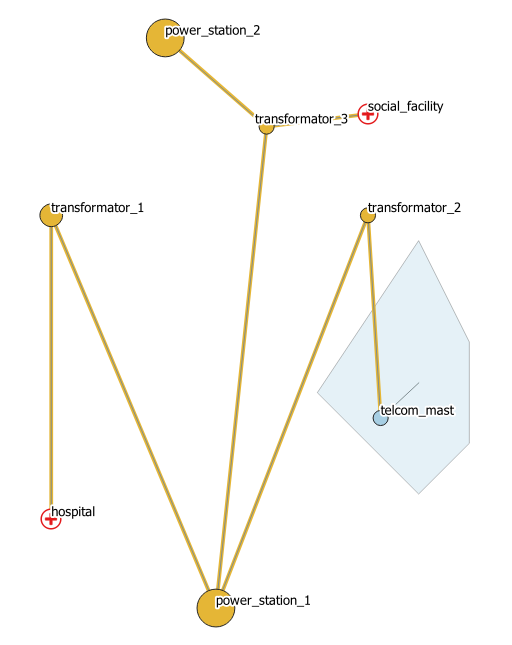 Model basis: Resembling critical infrastructures with a combination of point, connector and polygon elements

As simple as possible +as complicated as necessary
[Speaker Notes: Situation – Complication – Question/Opportunity - Answer]
CI Module ‘Sandbox’ Model – Hydraulic Input
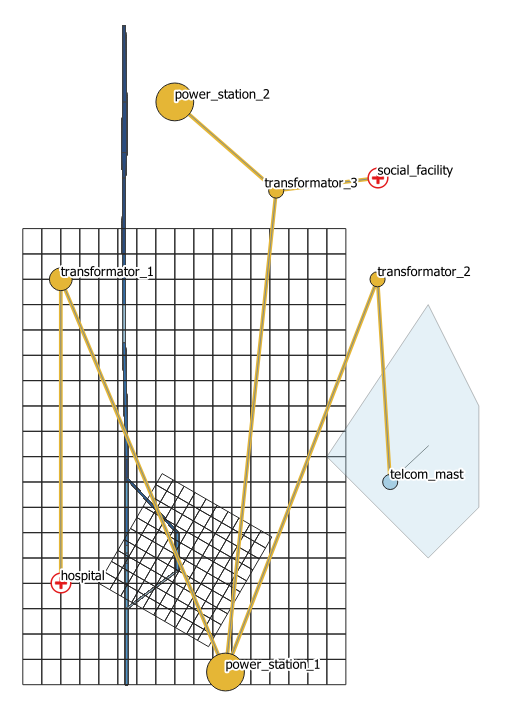 Combination of 1D and 2D hydraulic model

Coastal Boundary 

Hydraulic model inflow
[Speaker Notes: Situation – Complication – Question/Opportunity - Answer]
CI Module ‘Sandbox’ Model – Instationary Results
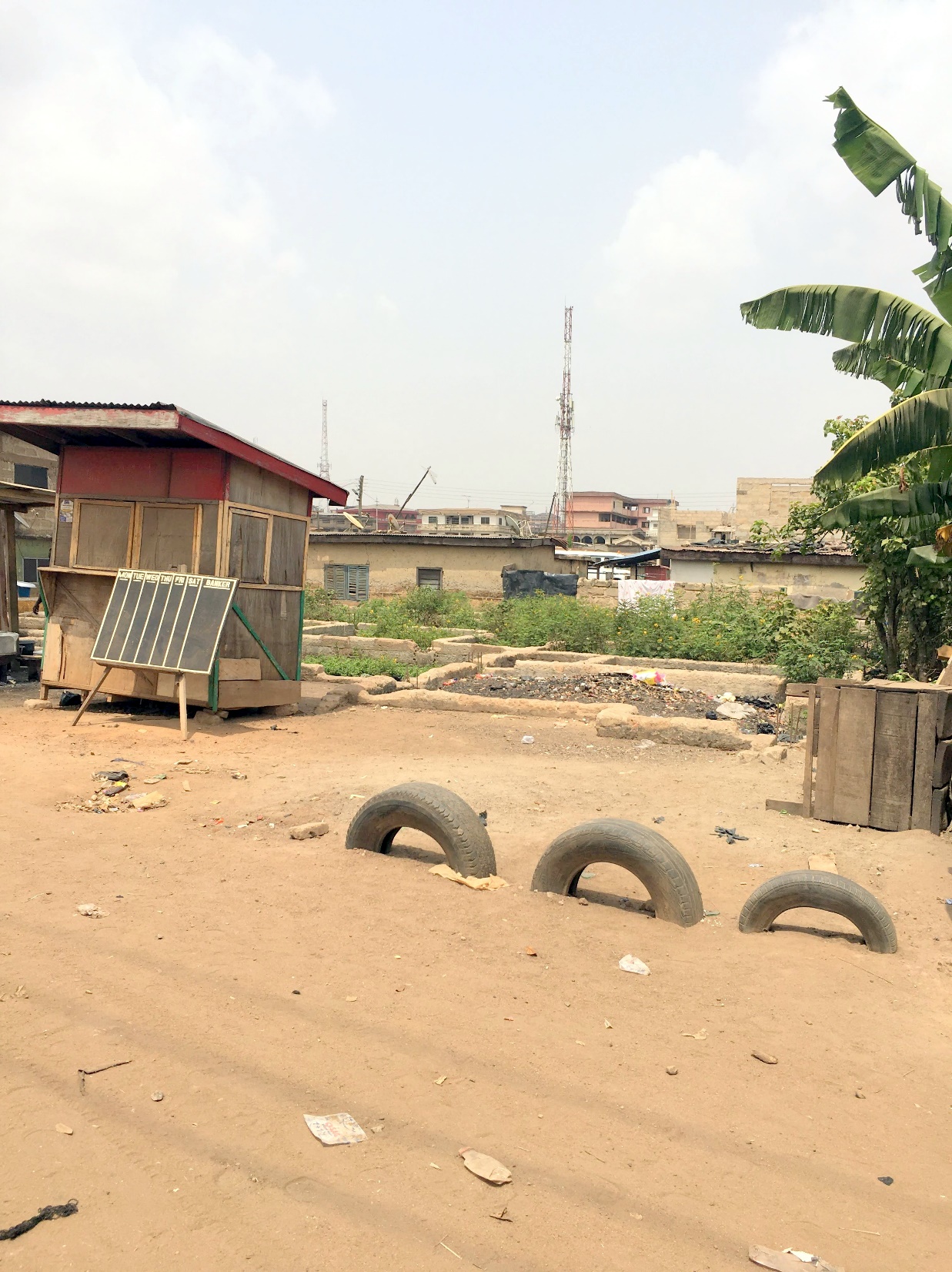 [Speaker Notes: Situation – Complication – Question/Opportunity - Answer]
CI Module ‘Sandbox’ Model - Output
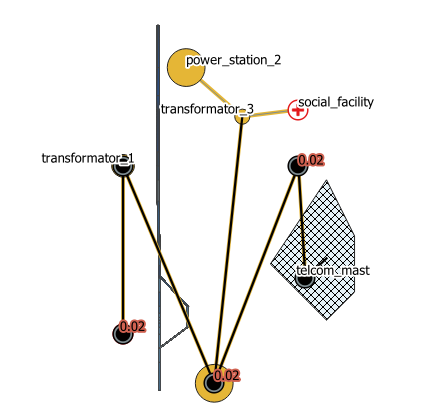 Last timestep before model is returning into its initial state

Red Numbers indicate the recovery time [days]

Other outputs here:Disrupted people x hours from Mobile Network Connectivity
[Speaker Notes: Situation – Complication – Question/Opportunity - Answer]
Challenges for the CIN ModuleData Inputs & Challenges
How to derive data on ...
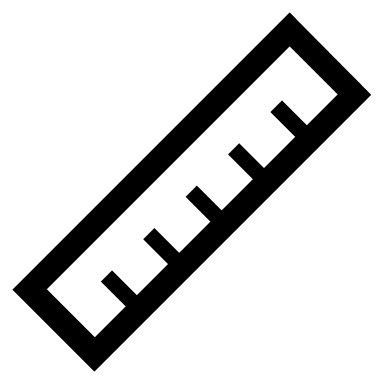 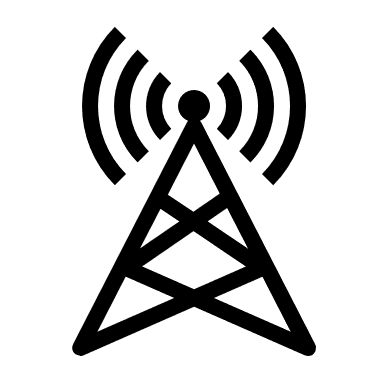 ... water level thresholds for critical infrastructure assets?
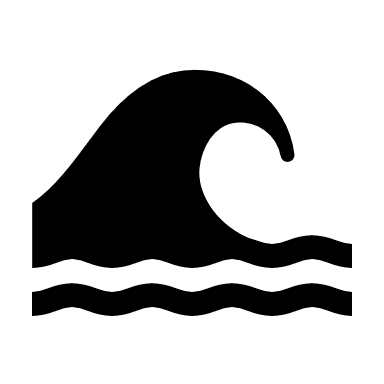 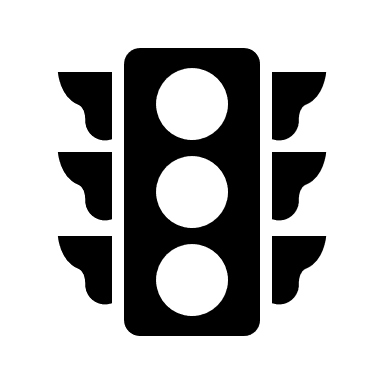 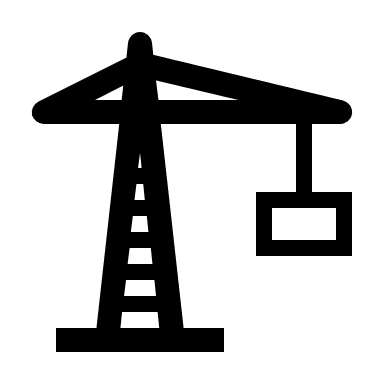 ... the connectivity in between critical infrastructure sectors?
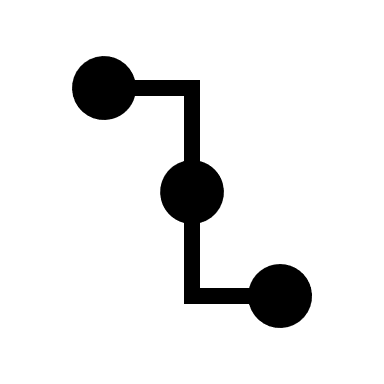 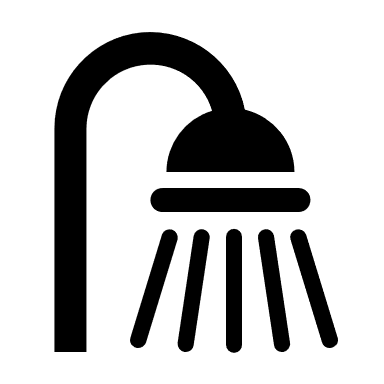 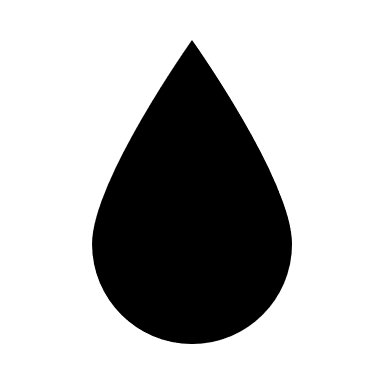 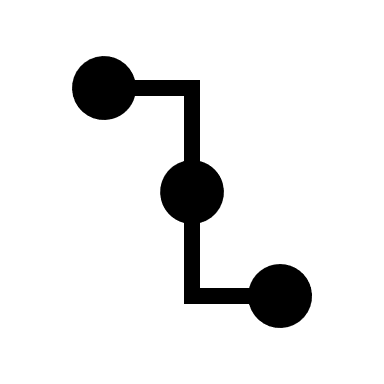 ... the connectivity in between critical infrastructure sectors?
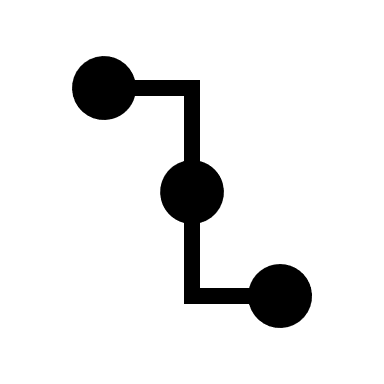 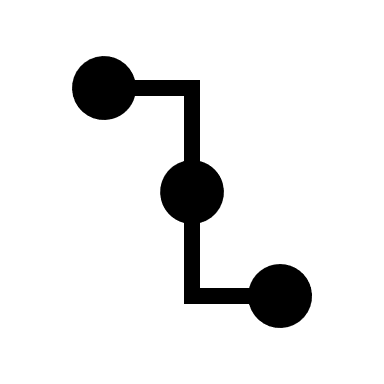 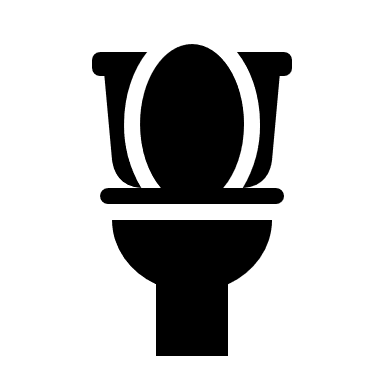 [Speaker Notes: Situation – Complication – Question/Opportunity - Answer]
Tackling Challenges with ‘Circle’and Public DataData Inputs & Challenges
CIrcle - Critical Infrastructures: Relations and Consequences for Life and Environment
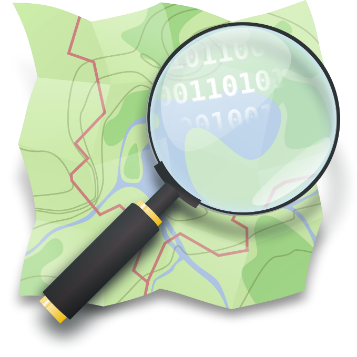 + 	Open 	Street 	Maps
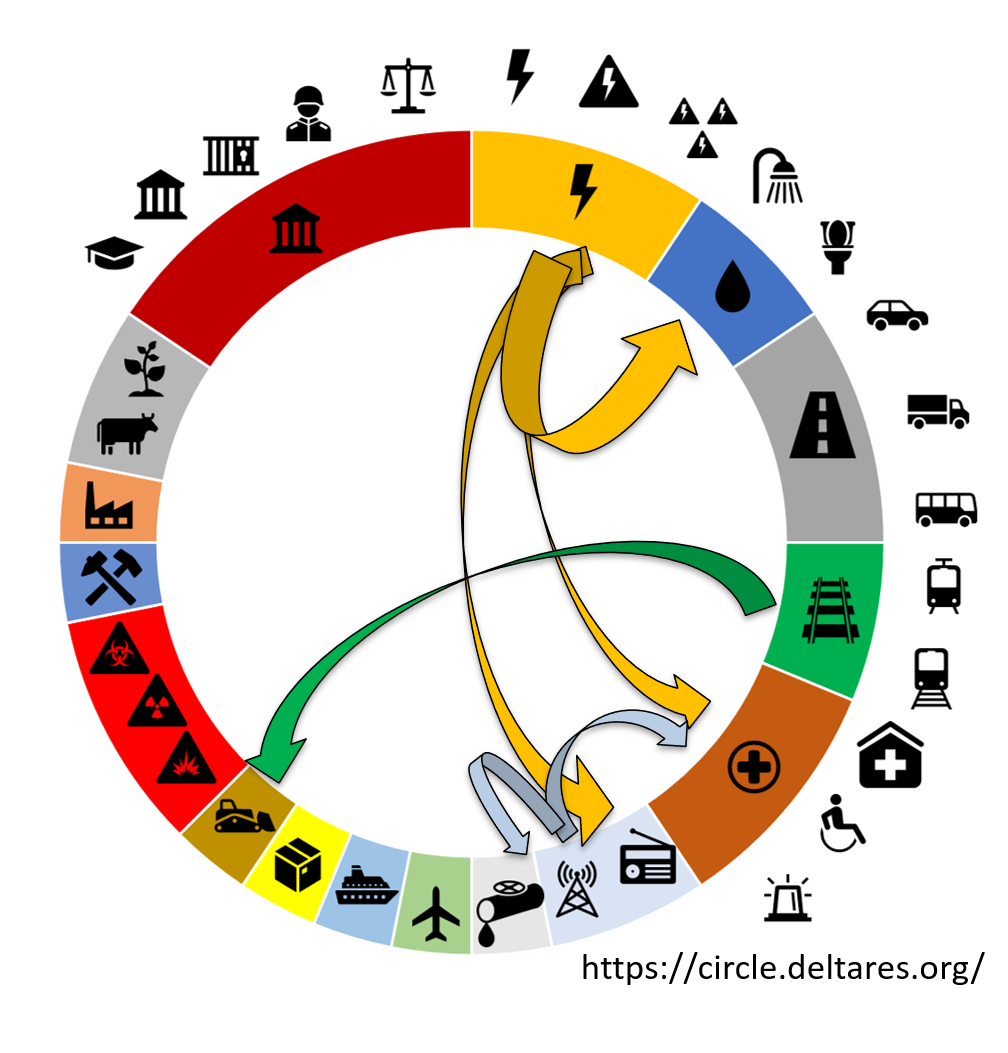 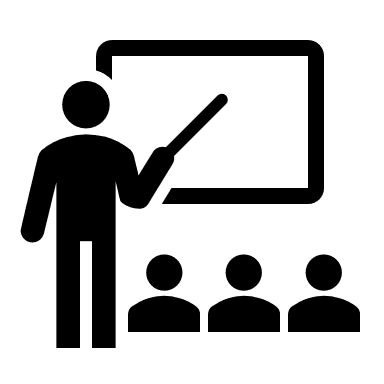 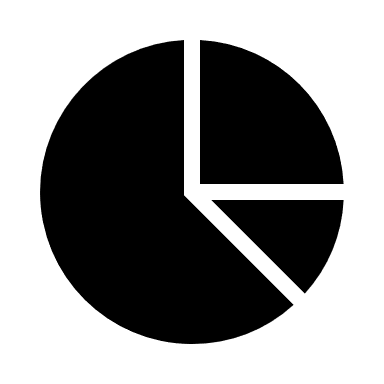 + 	Expert 	Knowdlege
 A method to derive critical infrastructure information through stakeholder engagement supported by a publicly available online tool
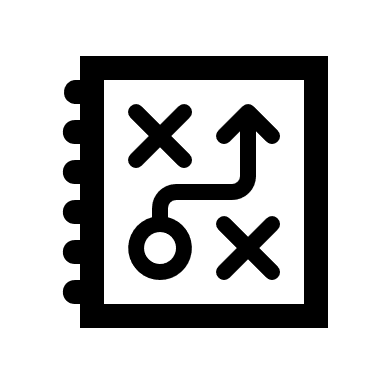 www.circle.deltares.org/
The ‘CIrcle’ ApproachData Inputs & Challenges
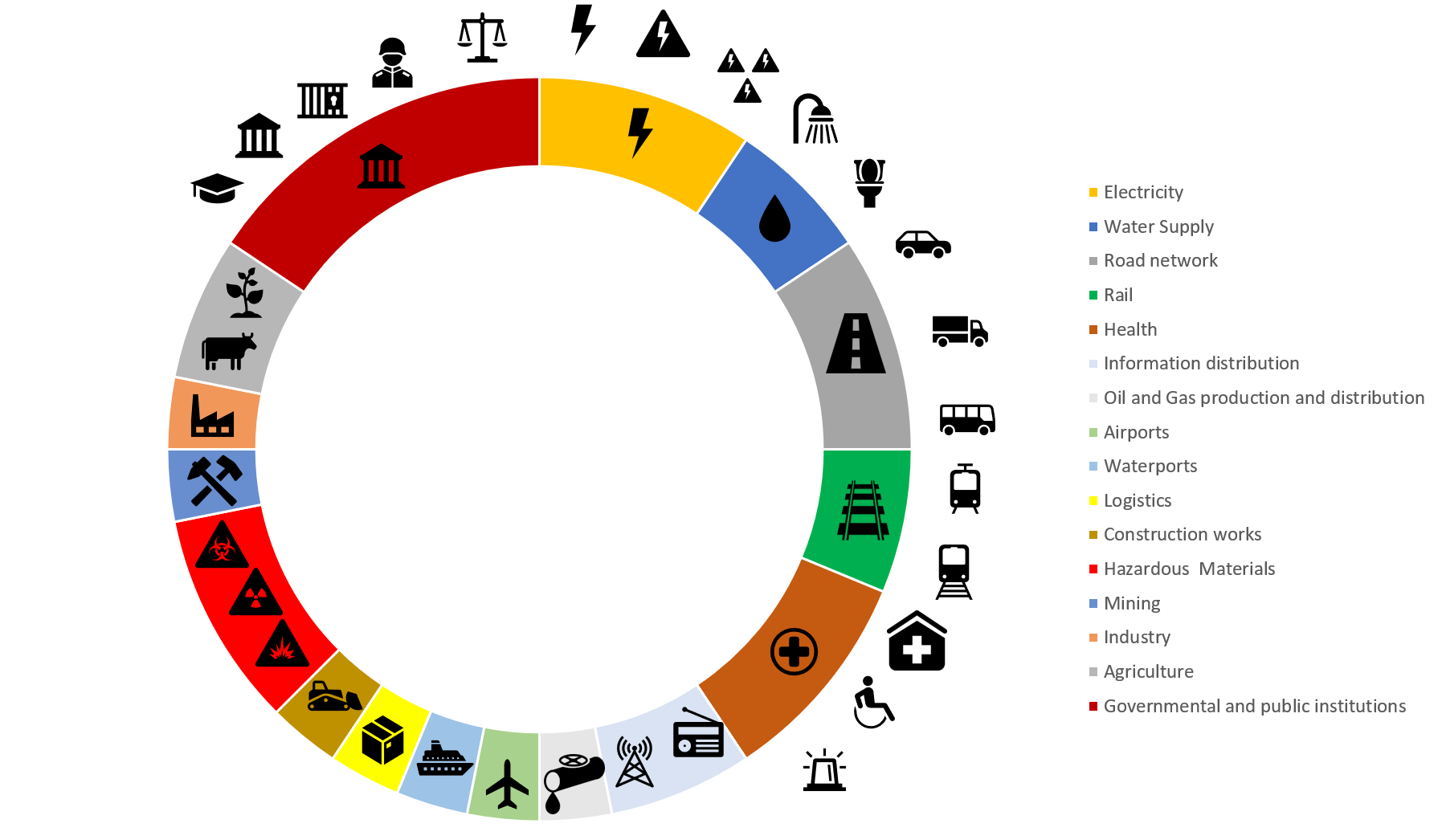 Step: Collaborative arrangement of the most relevantal  critical infrastructure sectors in a circle
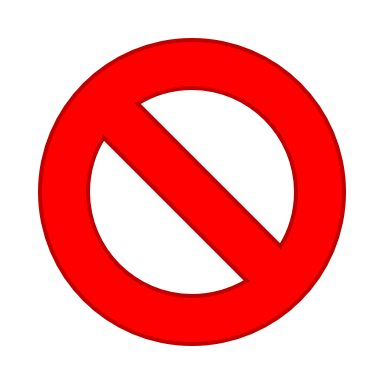 Step: Connecting the CI sectors with cascading effects and collecting threshold values
Step: Discussing mitigation measures to prevent cascades with all stakeholders
https://circle.deltares.org/
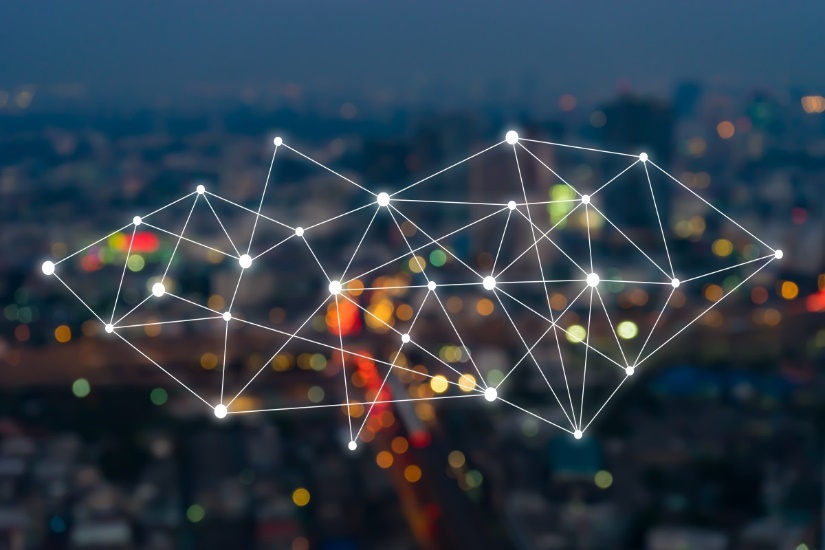 Outlook for the CI Module
Building a more complex model:
A higher number of nodes, connectors and polygons
More transsectoral connectors
Sectoral information staggered in multiple layors (power plant, high voltage transformator, low voltage transformator)

The validation of a critical infrastructure disruption model including cascading effects. How to quantify the accuracy of a CI model?

Damage calculations of critical infrastructures in flood risk management procedures. How to embed critical infrastructures in directives?
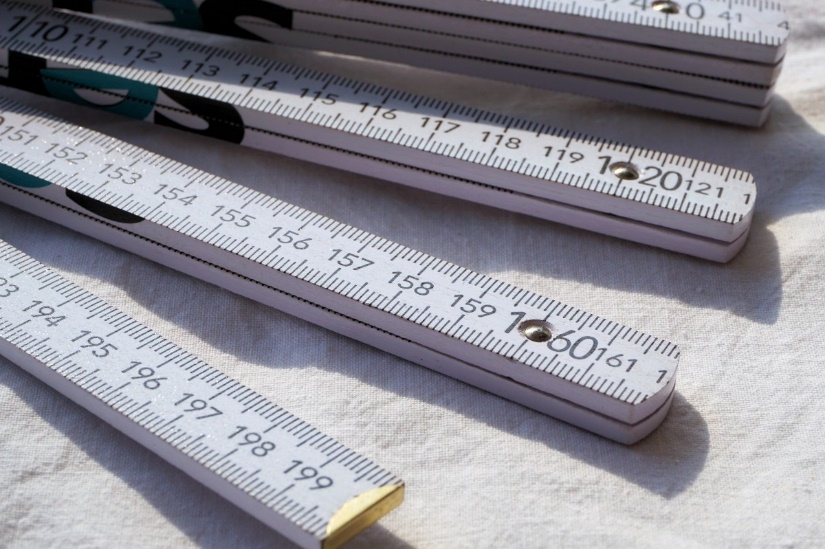 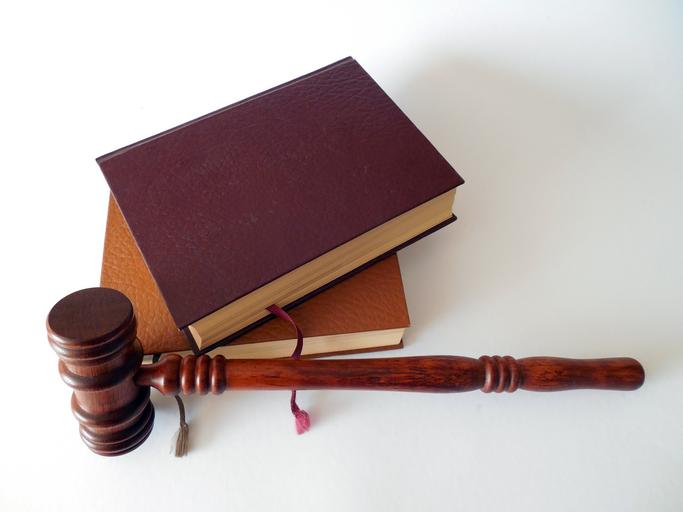 Thank you for your attention. I welcome your suggestions or critique.
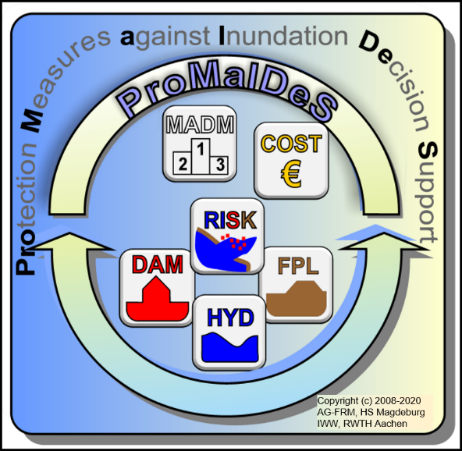 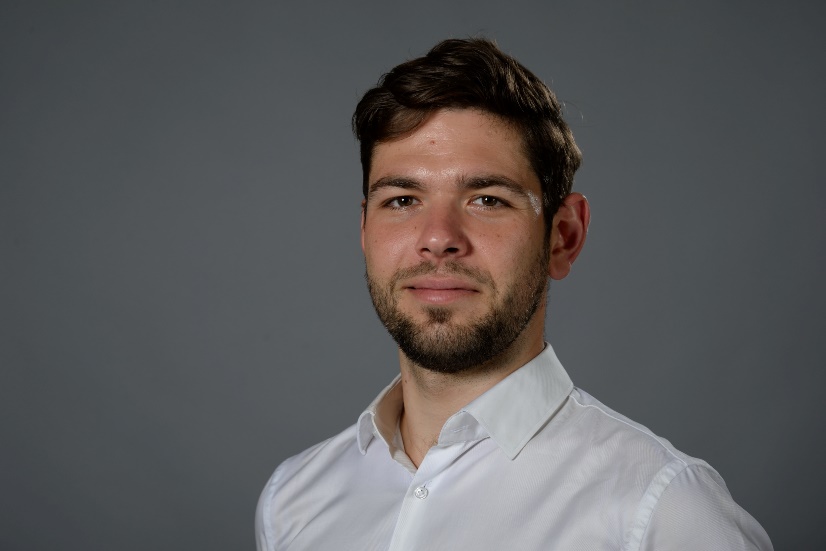 www.promaides.h2.de